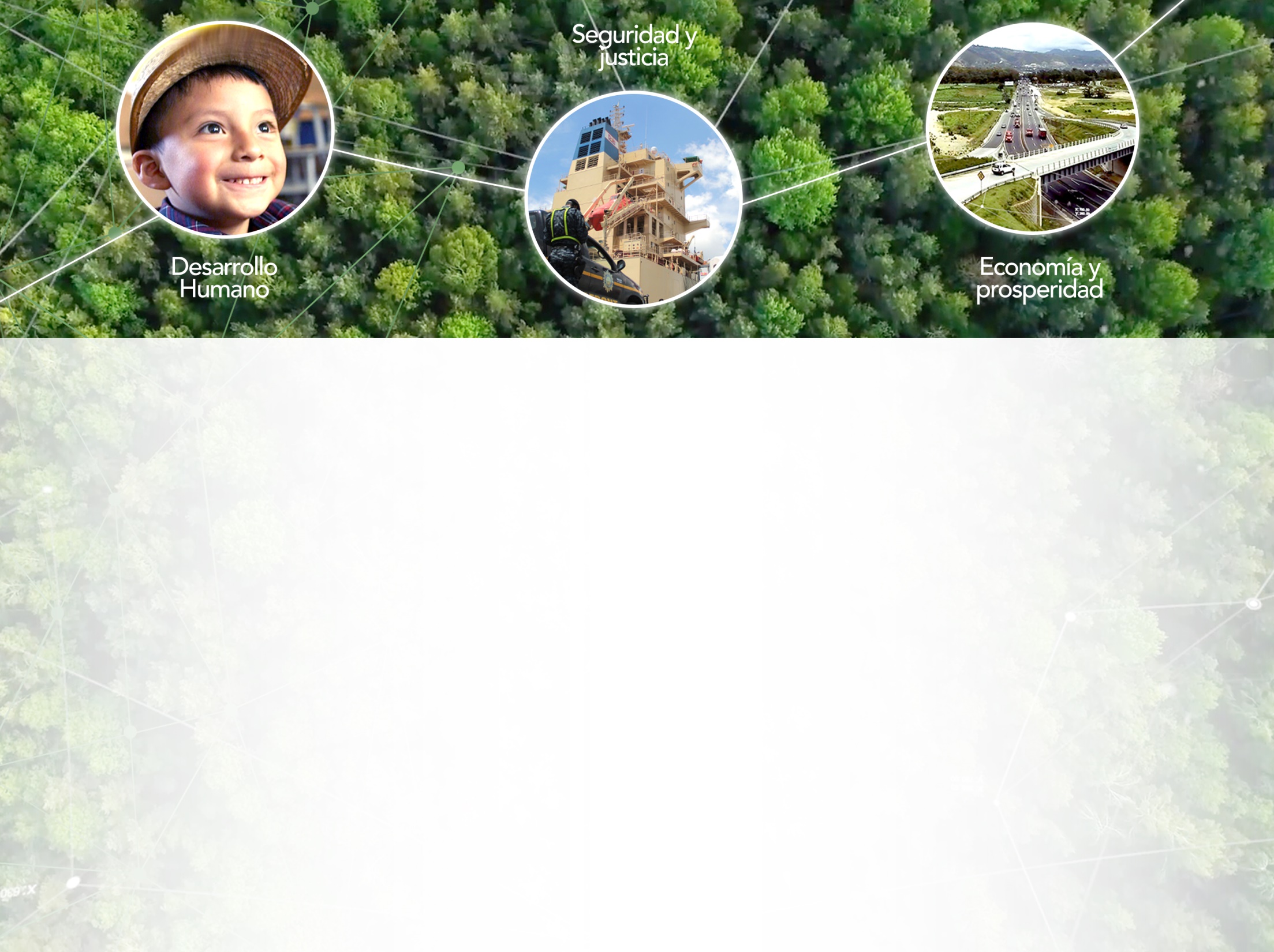 Prioridades 
Eje 
Seguridad y Justicia
 
Presupuesto Abierto Ruta País 2020-2024

Junio 2019
Pregunta Orientadora No. 1
¿En qué temática considera que ha habido más avances en el eje de Seguridad y Justicia?
PROGRAMAS PRIORITARIOS  2020-2024
TEMÁTICA: PREVENCIÓN Y DISUACIÓN
Incautaciones de drogas debido a la integración con MINGOB
Creación de fiscalías (ampliación de la cobertura a nivel nacional, motivando la cultura de denuncia)
Modernización del sector justicia (financiamiento y profesionalización)
Mejoras en PNC que se reflejan en mejores indicadores delictivos
Control de riesgos y recuperación de entornos urbanos
Ubicación de áreas más vulnerables y concentrando los esfuerzos entre instituciones
Políticas sociales de prevención
Protocolo de uso de fuerza
Salida del ejército en apoyo a la seguridad ciudadana
Operativos de desarticulación de redes reflejado en el indicador de delitos contra el patrimonio
Resultados en temas de reducción de tasa de homicidios y de los hechos delictivos contra el patrimonio
Socialización de la importancia de denuncia
Reducción de conflictos
PROGRAMAS PRIORITARIOS 2020-2024
TEMÁTICA: RESOLUCIÓN PACÍFICA DE CONFLICTOS
Prevención de la violencia
Los centros de mediación han aumentado sus indicadores para fortalecer la desjudicialización.
Instrucción en la permanente formación de jueces y magistrados vinculados en la creación y mediación de los centros de mecanismos de diálogo para la resolución pacífica de conflictos
Protocolo PNC en el uso de la fuerza
PROGRAMAS PRIORITARIOS  2020-2024
TEMÁTICA: COERCIÓN
Fortalecimiento institucional en instalaciones
Armonización de protocolos interinstitucionales
Más policías e investigación criminal 
Fortalecimiento en la coordinación interinstitucional
Fortalecimiento a la investigación, implementando métodos especiales de investigación
PROGRAMAS PRIORITARIOS   2020-2024
TEMÁTICA: INVESTIGACIÓN E INSTRUCCIÓN
Investigación e instrucción de las instituciones encargadas del eje de seguridad y justicia operativizando con enfoque a los objetivos del plan Katún y los ODS.
Ampliación de fiscalías aunque deben mejorarse los criterios.
Fortalecimiento de la investigación criminal y prevención del delito.
Profesionalización del personal.
Reducción de expedientes sin resolución, presencia de instituciones del sector justicia a nivel municipal y especialización.
Mejora en la coordinación entre MP y MINGOB para llevar a cabo las investigaciones.
Mejora en la coordinación institucional MINGOB, PNC y MP,  lo cual ha incidido en la tasa de homicidio y en las tareas de investigación criminal 
DICRI fortalecida.
Instrucción y capacitación de policía comunitaria, acercamiento más con la población para prevención del delito.
PROGRAMAS PRIORITARIOS  2020-2024
TEMÁTICA: JUDICIALIZACIÓN
Aumento del índice de eficiencia en el sistema de justicia criminal, particularmente en el MP.
PROGRAMAS PRIORITARIOS  2020-2024
TEMÁTICA: PENALIZACIÓN Y RESOCIALIZACIÓN
Modelo de reinserción del adolescente
Pregunta Orientadora No. 2
¿Qué necesidades considera prioritarias en cada una de los pilares?
PROGRAMAS PRIORITARIOS  2020-2024
TEMÁTICA: PREVENCIÓN Y DISUACIÓN
Atención a la población de jóvenes vulnerables, jóvenes que no trabajan y no estudian. ( 1 millón de jóvenes vulnerables).  Mediante la implementación de Programas y políticas concretas
Falta de socialización de información de las mejoras y aplicación de nuevos sistemas.
Inversión en la recuperación de la niñez y la juventud con programas ocupacionales. 
Fortalecer el trabajo conjunto del MINEDUC, MCD Y MINGOB y contribuir presupuestariamente entre las instituciones para mejorar su alcance
Tener identificados los niveles de vulnerabilidad en que se encuentran la población en especial los jóvenes que por falta de oportunidades se involucran en hechos delictivos.
En este caso se necesita realizar acciones de formación y educación sobre los delitos y sus consecuencias a nivel escolar y extraescolar con programas de divulgación masiva en estos temas
Formular objetivos estratégicos integrales en todo el sistema
Definir con mayor precisión los programas de prevención
Retomar la institucionalidad policial en materia de carrera policial
Diseño de políticas sociales, salud educación, seguridad alimentaria, vivienda popular.
PROGRAMAS PRIORITARIOS 2020-2024
TEMÁTICA: RESOLUCIÓN PACÍFICA DE CONFLICTOS
Se desconoce procedimientos y como la población puede acceder a ellos antes de acudir directamente al sistema judicial
Reducción de conflictos comunitarios
Implementar los protocolos existentes
Aumento centros de mediación y hacerlo saber
Si bien se ha visto los avances en temas de coordinación internacional aún falta unificar esfuerzos bajo esa línea 
Fortalecer el centro de mediación del OJ y que las fiscalías se fortalezcan para la resolución alternativa de conflictos
Estrategias de mediación
Actualización de protocolos existentes
PROGRAMAS PRIORITARIOS  2020-2024
TEMÁTICA: COERCIÓN
Mejorar sistema de reclutamiento de los agentes, carrera clara y mejorada, mejorarse sustancialmente la academia de la policía.
Fortalecimiento de Instituciones en el ámbito de recurso humano.
Mejorar la operatividad de la policía.
PNC con sistema de reclutamiento efectivo, carrera y mejora académica.
Disminuir cantidad de homicidios.
Aplicación de la ley.
Operativización de la PNC.
PROGRAMAS PRIORITARIOS   2020-2024
TEMÁTICA: INVESTIGACIÓN E INSTRUCCIÓN
Mayor coordinación entre instituciones, analizar si tantas instituciones deben funcionar haciendo casi lo mismo, o menos instituciones con más efectividad.
Deficiencia para llevar a buen término un juicio.
Investigación criminal
Fortalecer entes especializados: DICRI, DEIC 
Mayor comunicación e interconexión entre entidades dedicadas a la investigación
Aumentar Recursos humanos, Equipos e infraestructura
Alentar y promover la meritocracia
Procesos de gestión del conocimiento dentro de las instituciones encargadas de velar o que tengan a cargo dichas funciones.
PROGRAMAS PRIORITARIOS   2020-2024
TEMÁTICA: INVESTIGACIÓN E INSTRUCCIÓN
Coordinación entre Ministerios y Entidades
Formular objetivos estratégicos integrales en todo el sistema de justicia
Fortalecer los mecanismos institucionales para establecer la carrera profesional policial.
Generación de bases de datos para la preparación de información cualitativa y cuantitativa para la toma de decisiones.
Seguir con la ampliación de cobertura hasta homogenizarla con otros operadores judiciales como por ejemplo centros multifuncionales.
Reformas a leyes y reglamentos aplicables
Financiar la inversión de infraestructura propia en materia de seguridad y justicia (estaciones PNC, cárceles, etc).
Cambio del modelo de PNC mediante un enfoque de servicio comunitario local (reformas).
Descentralización de la Dirección Criminalística y Unidad de Métodos Especiales. 
Fortalecer los entes especializados
Estudios sobre seguridad democrática y herramientas técnicas para la toma de decisiones
PROGRAMAS PRIORITARIOS  2020-2024
TEMÁTICA: JUDICIALIZACIÓN
Revisar duración de procesos, ampliación de cobertura.
Revisar si es posible utilizar el sistema integrado de justicia que dejo CICIG para lograr definir y avanzar en los cuellos de botella que existen el Organismo Judicial.
Agendas judiciales y carga en el Sistema Judicial limita la aceleración de los procesos ya que la programación de audiencias es ineficiente.
Más capacidad instalada
Revisar procesos
Descentralización de judicialización aumentando presencia en municipios
Mora judicial debe atenderse con prioridad
Es importante fortalecer este aspecto, ya que de este dependen muchas cosas tales como: Des hacinamiento de cárceles, la penalización y resocialización, así como el sentar precedentes importantes. 
Formular objetivos estratégicos integrales en todo el sistema
Implementar mecanismos de carrera judicial con apego a estado de derecho
PROGRAMAS PRIORITARIOS  2020-2024
TEMÁTICA: PENALIZACIÓN Y RESOCIALIZACIÓN
Disminución de la cantidad de personas privadas de libertad que no llegan a juicio
Aumentar la Infraestructura, más cárceles de alta seguridad, centros de detención y equipamiento.
Falta de control y mecanismos en los centros carcelarios (bloqueos de teléfonos, etc.)
No existe una resocialización de las personas privadas de libertad en los centros carcelarios.
Mayor presupuesto para funcionamiento e inversión en la Dirección General del Sistema Penitenciario
Contratación de personal capacitado y desarrollo de carrera para los agentes
Mantenimiento a equipo e instalaciones 
Trasladar el Sistema Integrado de Justicia (SIJ) de CICIG al MP
Información estadística para mejorar procesos
Aumentar la cantidad de resolución de casos
Resolución de la situación penitenciaria (hacinamiento): trabajo conjunto MP –MINGOB -OJ -IDPP.
Acciones para recuperar el sistema penitenciario
Pregunta Orientadora No. 3
¿Qué programas considera prioritarios para el período 2020 – 2024, en el eje de Seguridad y Justicia, vinculados a las MED y ODS?
PROGRAMAS PRIORITARIOS  2020-2024
TEMÁTICA: PREVENCIÓN Y DISUACIÓN
Creación de programas para evitar el la delincuencia juvenil.
PROGRAMAS PRIORITARIOS 2020-2024
TEMÁTICA: RESOLUCIÓN PACÍFICA DE CONFLICTOS
Creación de centros de mediación a nivel municipal.
Transparentar los procesos y socializarlos
PROGRAMAS PRIORITARIOS  2020-2024
TEMÁTICA: COERCIÓN
Programas enfocados en la mejora continua, gestión del conocimiento y mejora salarial en la carrera de la Policía Nacional.
PROGRAMAS PRIORITARIOS   2020-2024
TEMÁTICA: INVESTIGACIÓN E INSTRUCCIÓN
Mejorar criterios de ampliación de las instituciones, poner más atención donde se abren nuevas fiscalías.
Fortalecer las instituciones encargadas.
Mejora en la comunicación e interconexión de las entidades involucradas. 
Fortalecer la persecución pública penal efectiva.
Atención a mujeres sobrevivientes de violencia. 
Aplicación de protocolos internacionales, para casos de violencia contra la mujer
PROGRAMAS PRIORITARIOS  2020-2024
TEMÁTICA: JUDICIALIZACIÓN
Sistematizar holísticamente planes y programas interinstitucionales aplicando un Sistema de Gestión de Calidad a los procesos en observancia al sistema de investigación y judicialización/penalización de los fenómenos de criminalidad.
En coordinación con el Organismo Judicial se propone la agilización en la resolución de casos en un trabajo coordinado  e inmediato.
PROGRAMAS PRIORITARIOS  2020-2024
TEMÁTICA: PENALIZACIÓN Y RESOCIALIZACIÓN
Resolver hacinamiento de cárceles y cambio en programas de trabajo dentro de cárceles.
Creación de programas de trabajo obligatorio en cárceles, que ayuden a la reinserción de la persona al terminar de cumplir su pena.
Más atención al sistema penitenciario, mejorar infraestructura, construcción de cárceles y reducción de prisión preventiva.
Reformar el Sistema Penitenciario, crear carrera guardia penitenciario.
Fortalecer la institucionalidad con la profesionalización de los agentes.
Resocialización oportuna y efectiva de los sentenciados.
CONCLUSIONES
Conclusiones
En general como eje de Seguridad de Justicia, los desafíos más grande son:
Falta de datos, habiendo una encuesta de victimización periódica ésta debe ser publicada de forma regular con el fin de conocer los distintos delitos.
Falta de infraestructura, 80% de las comisarias no son del MINGOB.
En el Organismo Judicial falta de cobertura física, es necesaria la ampliación física de juzgados.
Sistema Penitenciario, es necesaria la ampliación de infraestructura.
No hay certeza en la carrera de la Policía, investigadores, sistema judicial; en el sistema penitenciario no hay jerarquía ni carrera.
Asignación de recursos a la Secretaría Ejecutiva encargada de la Coordinadora de mujeres desaparecidas, ley aprobada en el 2016.
Elaboración de un Plan estratégico con metas bien definidas que ayuden a reducir la tasa de delitos que se cometen.
Contar con un sistemas que prevengan la corrupción, ley de contrataciones eficiente, ley de servicios civil que evite plazas fantasma.
Ley de presupuesto que no permita modificar en el Congreso de la República,  el Anteproyecto de Presupuesto sin un procedimiento previo o conocimiento técnico.
Conclusiones
EN QUE TEMATICA CONSIDERA QUE HA HABIDO MAS AVANCE EN EL EJE DE SEGURIDAD Y JUSTICIA. 

En la mesa se coincidió que se ha notado en importante avance en el tema de investigación criminal tanto en el ministerio público como en la PNC, con el apoyo de sus departamentos de investigación DICRI Y DEIC quienes han mejorado su coordinación y han trabajado en conjunto.
Asimismo resaltaron la coordinación interinstitucional, la cual ha mejorado sustantivamente y ha incidido en la tasa de homicidios, la investigación y la parte de inteligencia criminal. 
Finalmente se mencionó los avances en resolución pacífica de conflictos, fortaleciendo la desjudicialización, aunado a la creación de protocolo de uso de la fuerza. 
Prevención y disuasión, atreves del acercamiento a la población y la implantación del modelo MOPSI
Faltan profesionales, hay muchas tareas repetitivas, reingeniería que hay tareas que solo una entidad la pueda hacer. Resocialización de personas que están privadas de libertad que no llegan a juicio.  

PREVENCIÓN: Es necesario atender, evaluar e implementar las políticas de prevención así como armonizarlas entre las instituciones entre el eje de seguridad y otras instituciones que desarrollan políticas de desarrollo social.
Judicialización:  Fortalecimiento institucional, implementación de la carrera judicial, más jueces, ley de servicio civil del organismo judicial, así como evaluar y mejorar los procesos para reducir tiempos.

Penalización y resocialización: En el sistema penitenciario, la falta de control, el hacinamiento y el dividir la población por gravedad de los delitos y establecer jerarquías de mandos dentro de la misma.
QUE PROGRAMAS CONSIDERA IMPORTANTES PARA EL PERIDODO 2020-2024 , QUE ESTÉN VINCULADOS A LAS METAS Y ODS  
Lograr carrera profesional, infraestructura y la comunicación sobre avances
Lucha contra la corrupción y sistemas que la prevengan
Ley de contrataciones, que privilegie eficiencia y transparencia
Ley de servicio civil
Ley de presupuesto que permita que no sea modificado, si no es atreves de un procedimiento.
Recuperar la asignación presupuestaria para los programas de atención a mujeres víctimas de violencia en el Ministerio de Gobernación
GRACIAS POR SU ATENCIÓN
PRESUPUESTO ABIERTO RUTA PAÍS 2020-2024